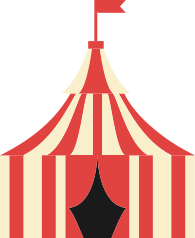 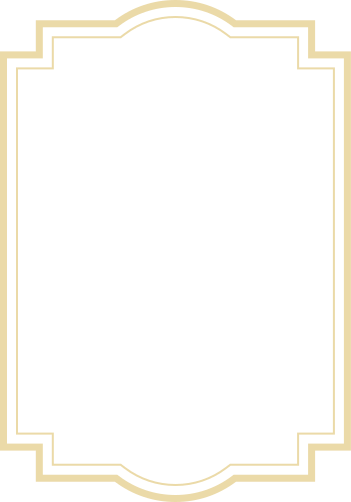 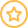 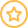 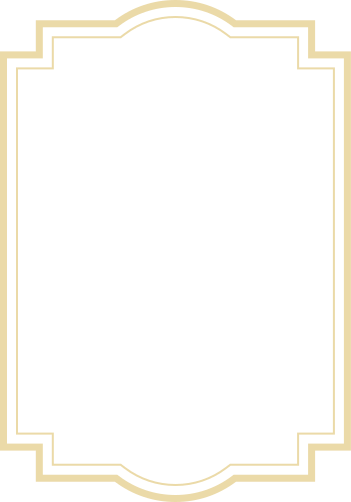 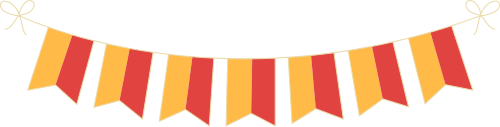 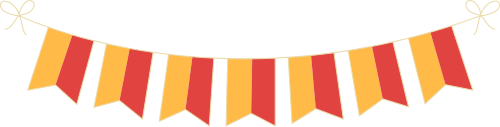 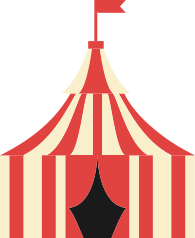 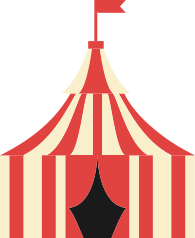 CSUN AMA
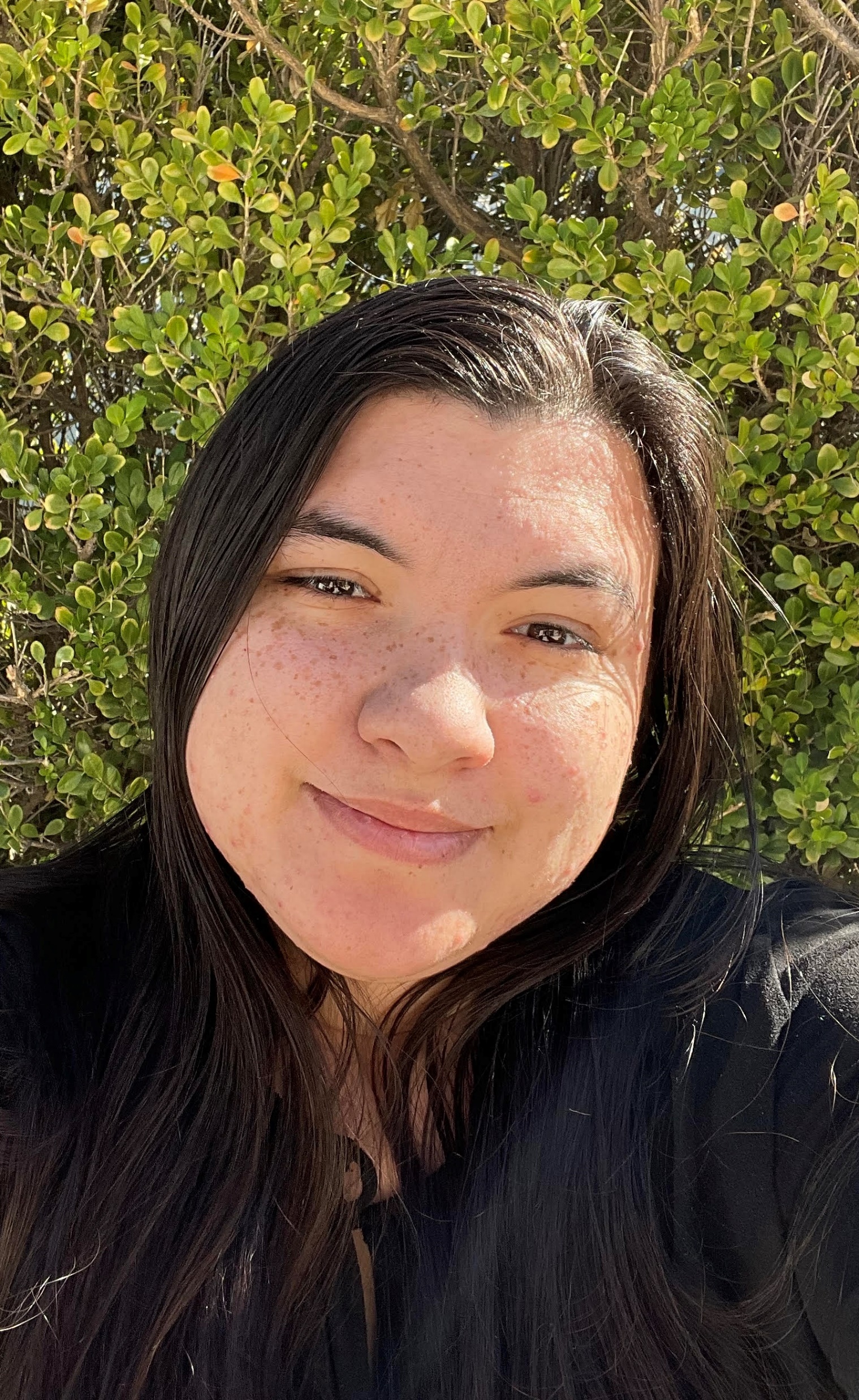 Presented by
Angela Clark
Director of Memberships
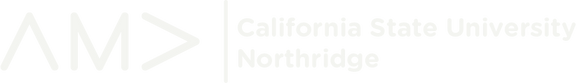 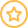 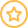 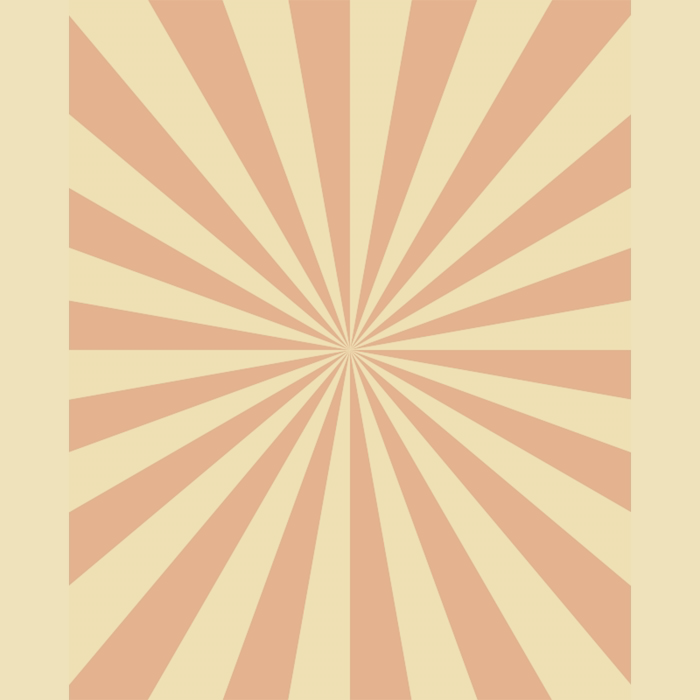 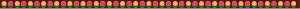 Benefits
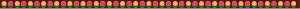 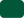 Easier access to internships 

 Networking Events: Marketing Mash-Up 

Meeting with professionals
Professional Growth 

Leadership Opportunities
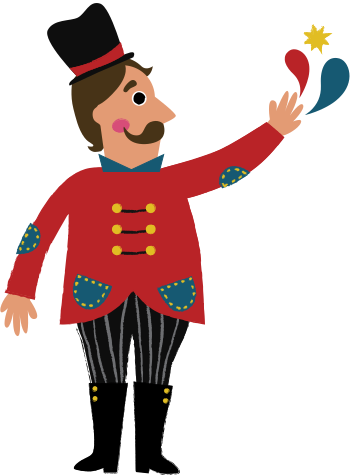 ALL Majors Welcome!
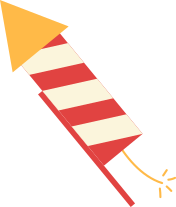 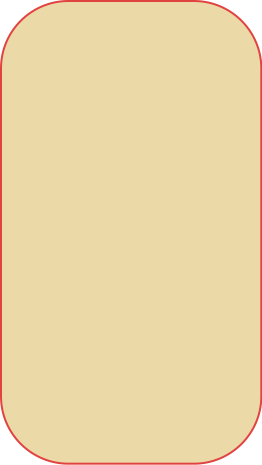 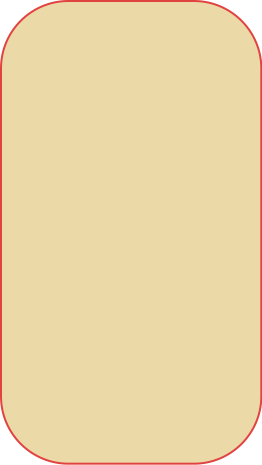 Meeting Times:
Every other Thursday
4 pm - 6 pm
No experience required
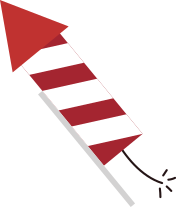 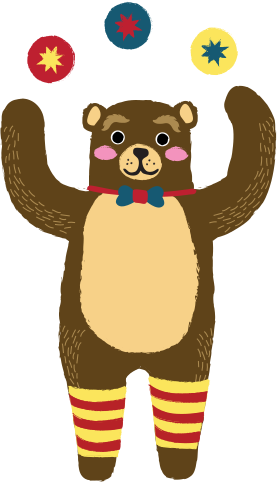 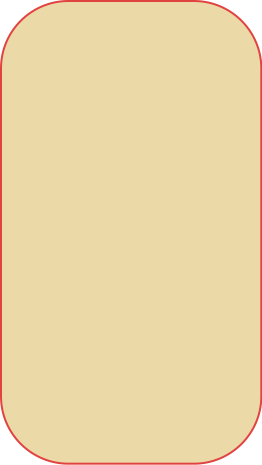 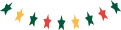 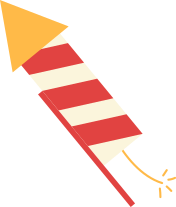 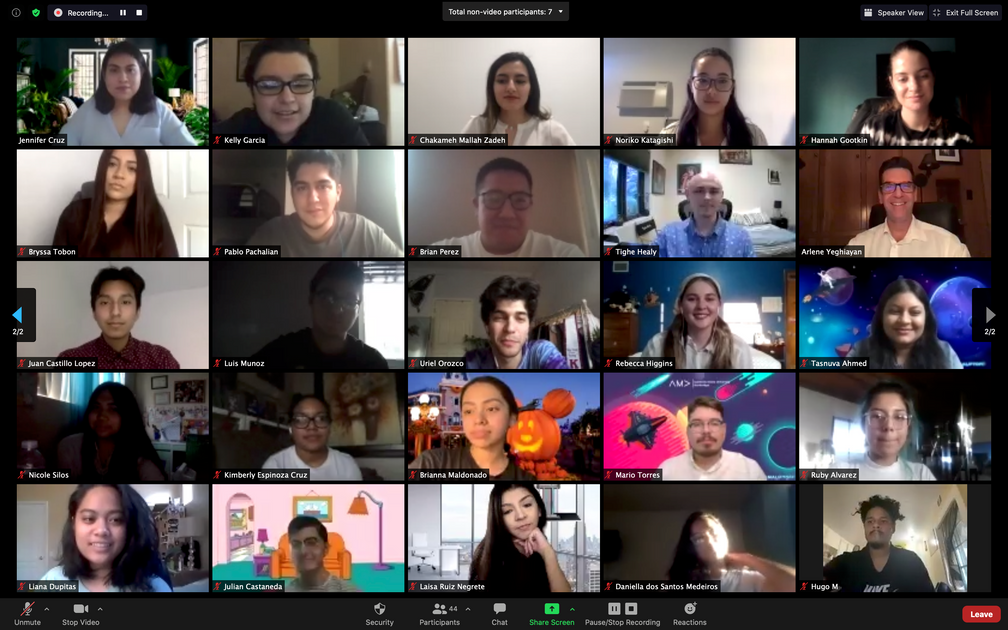 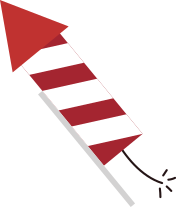 AMA Portal
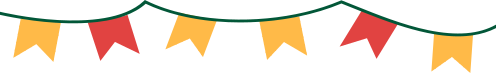 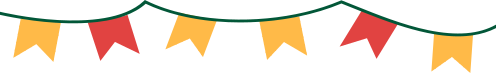 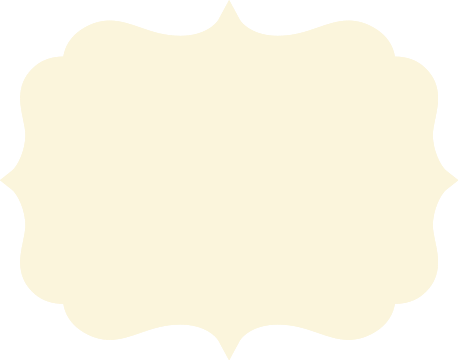 Exclusive Access to:
Guest Speaker Recordings
Internship Opportunities
Career Resources 
& More
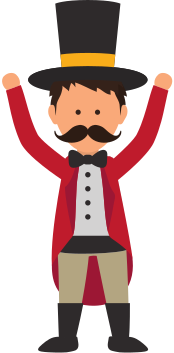 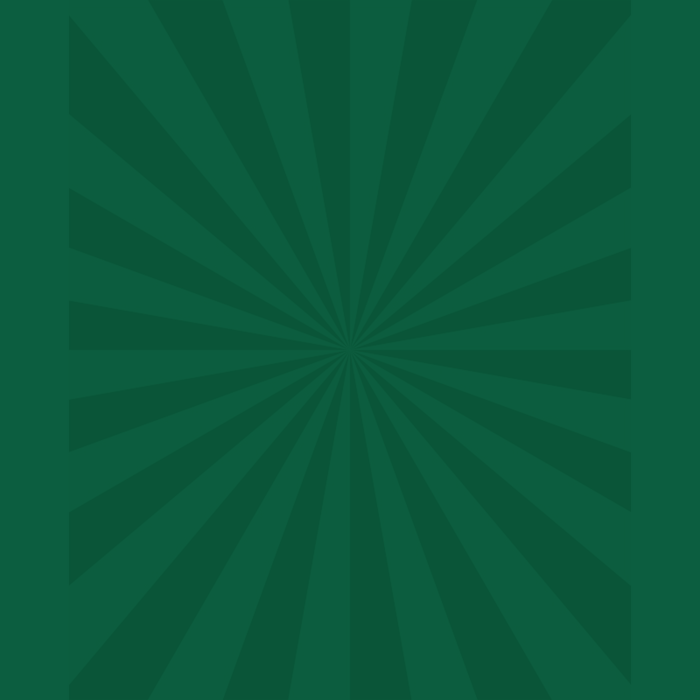 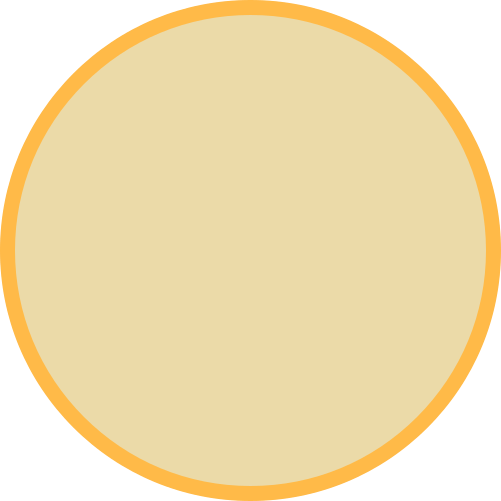 Join Our 
E-Board
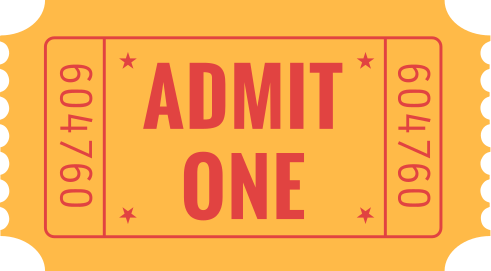 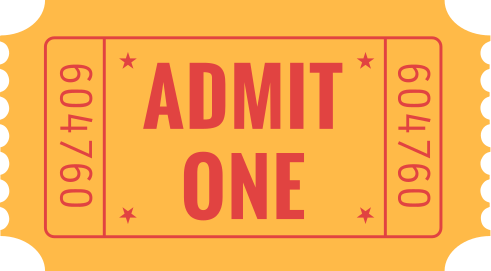 Enhance professional skills 
Develop leadership skills 
Work with a diverse team of motivated individuals

Meet every other Thursday
4 pm - 6 pm
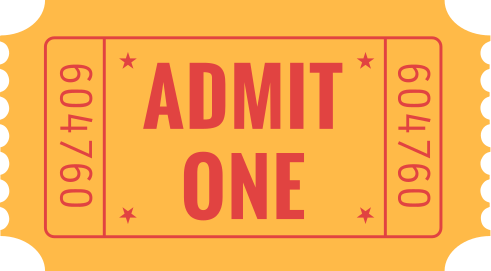 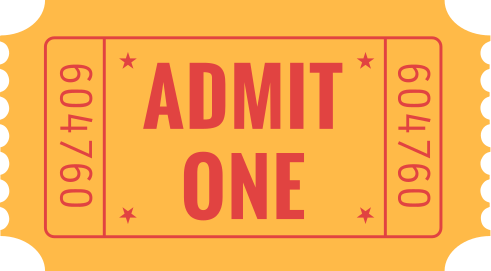 Open Positions:
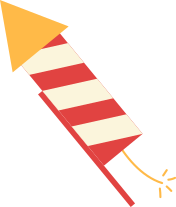 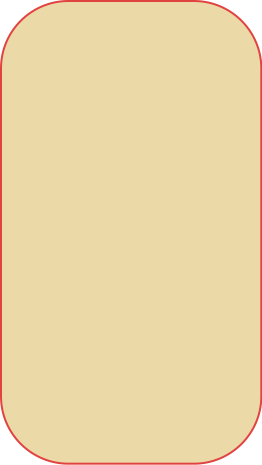 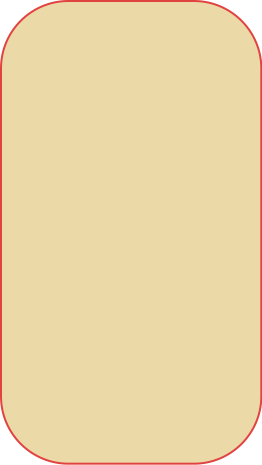 VP of Multimedia, VP of Sponsorships, Chief of Staff, VP of External Affairs,
VP of Internal Affairs
Vice President Positions:
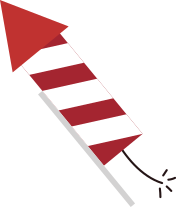 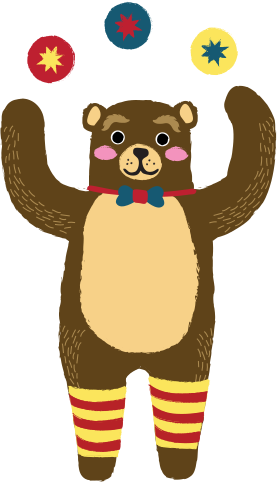 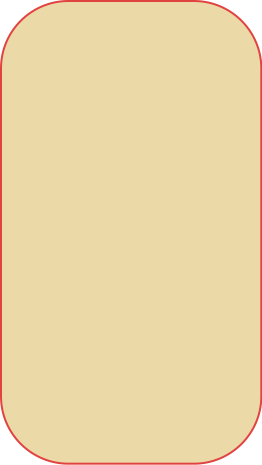 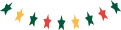 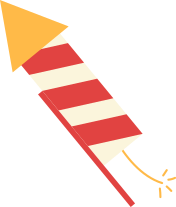 Director Positions:
All positions open*

*except Memberships department
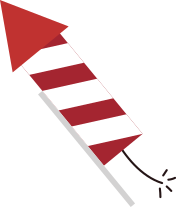 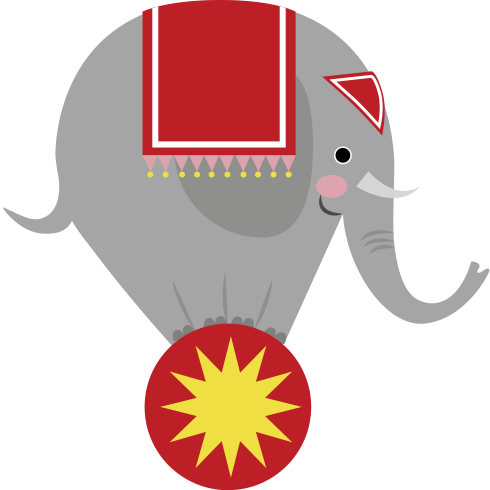 Digital Mash-Up
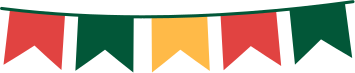 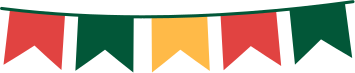 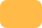 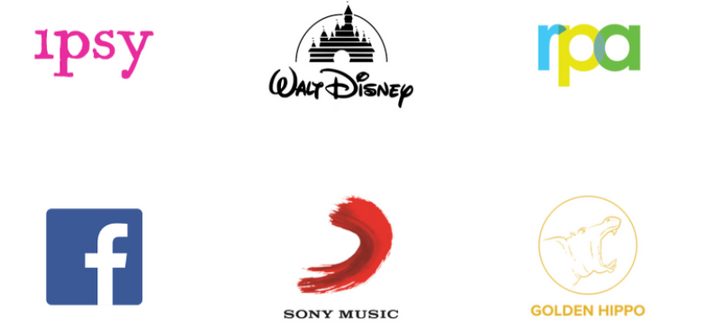 Two-day networking mixer hosted by AMA
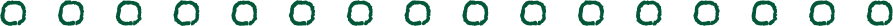 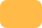 Connect with professionals and gain insight into various career opportunities
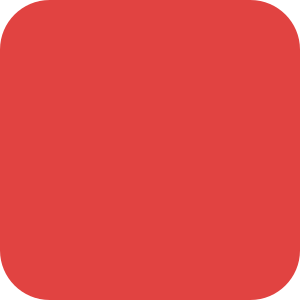 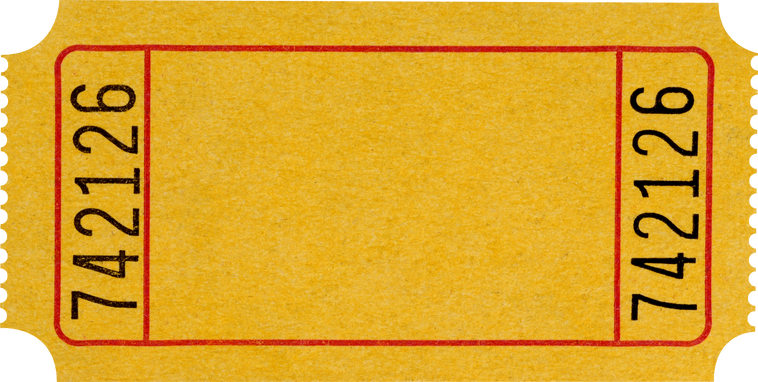 CSUN
AMA
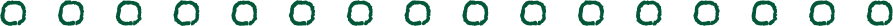 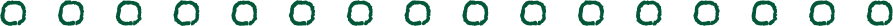 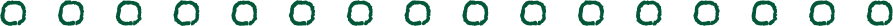 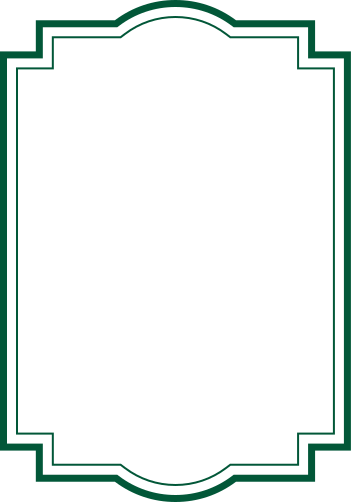 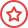 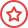 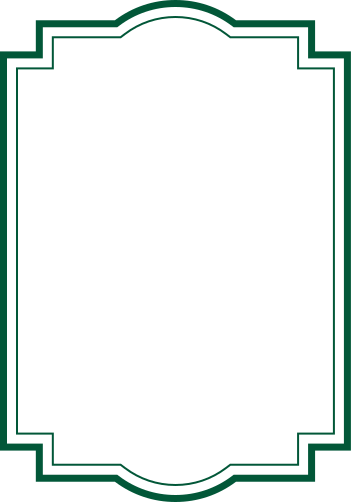 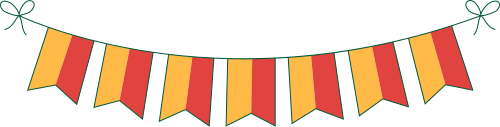 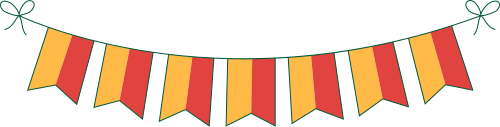 First TWO meetings 
are free:
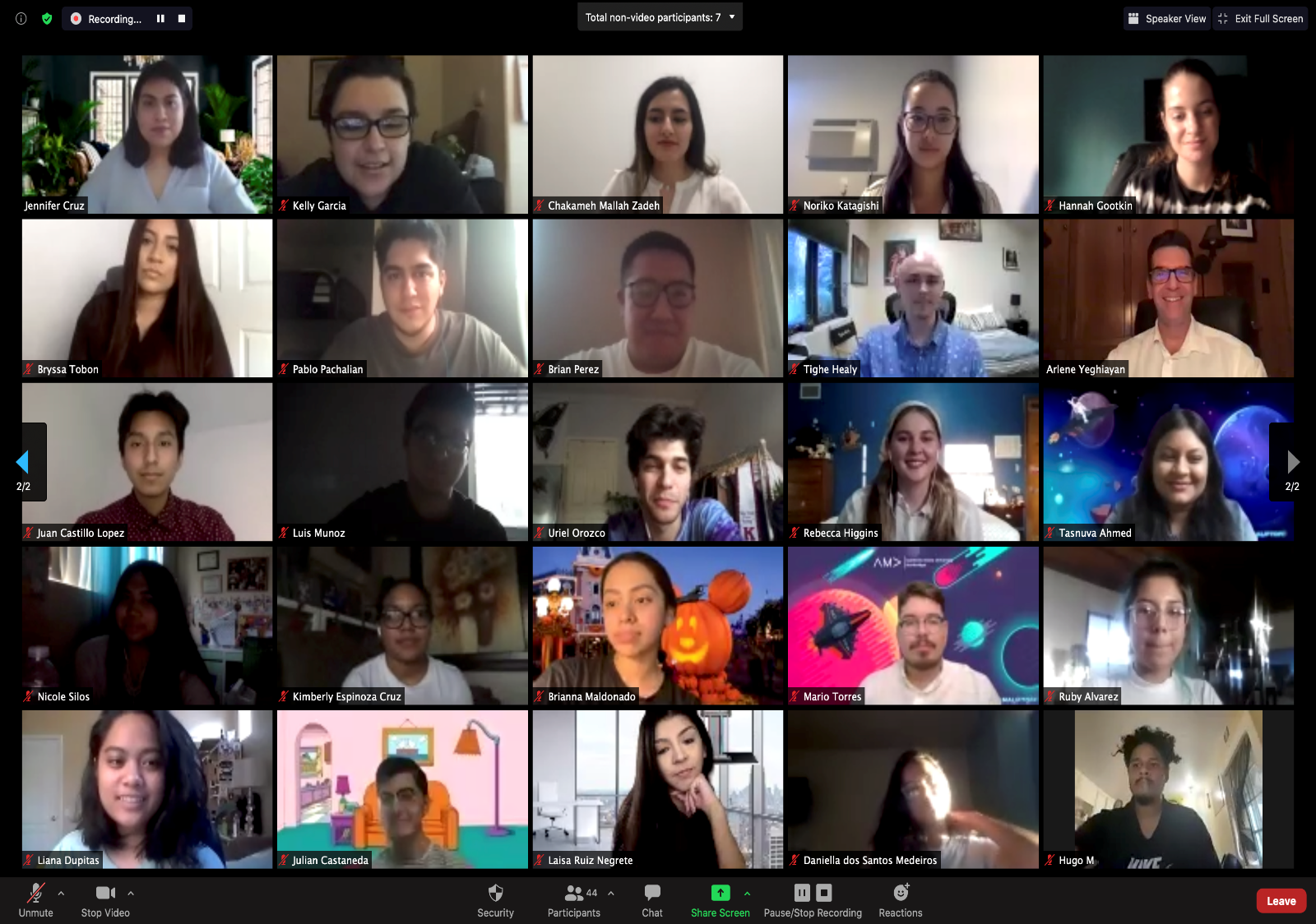 Feb 03  4 pm - 6 pm
Feb 17  4 pm - 6 pm
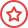 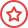 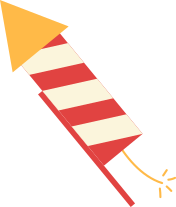 Stay Connected with CSUNAMA
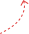 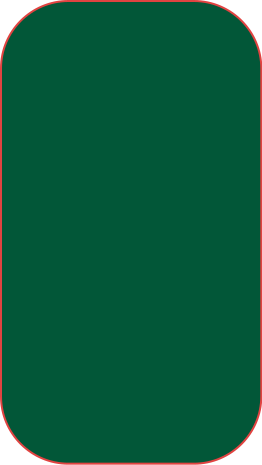 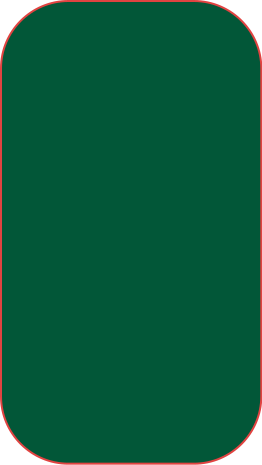 Group Me 
Groupchat
& 
Newsletter
Instagram:
  CSUNAMA
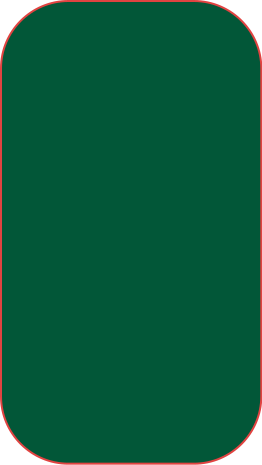 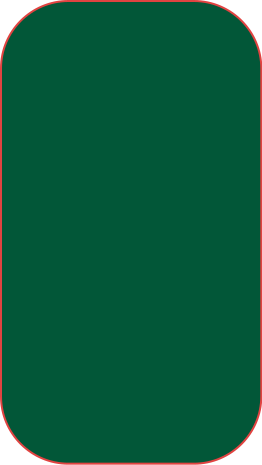 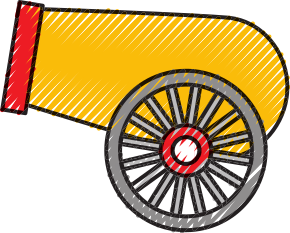 LinkedIn:
CSUNAMA
Email:
ama@my.csun.edu
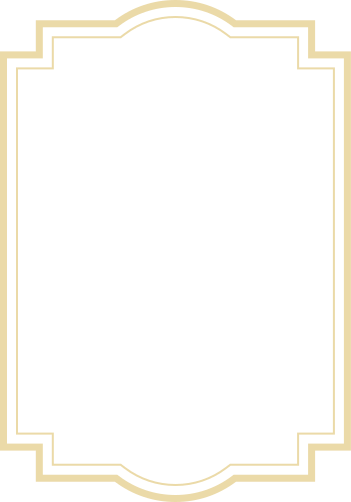 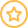 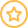 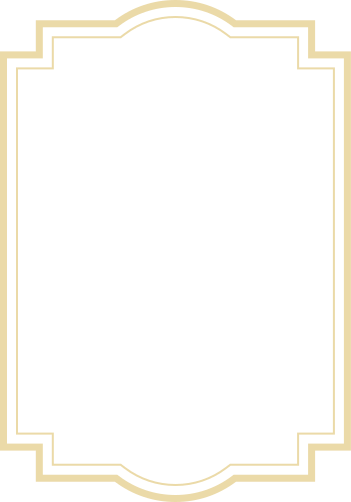 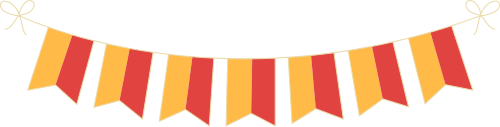 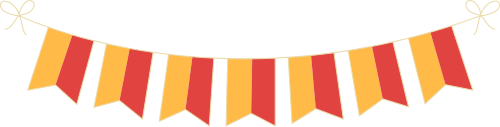 Become a 
member today!
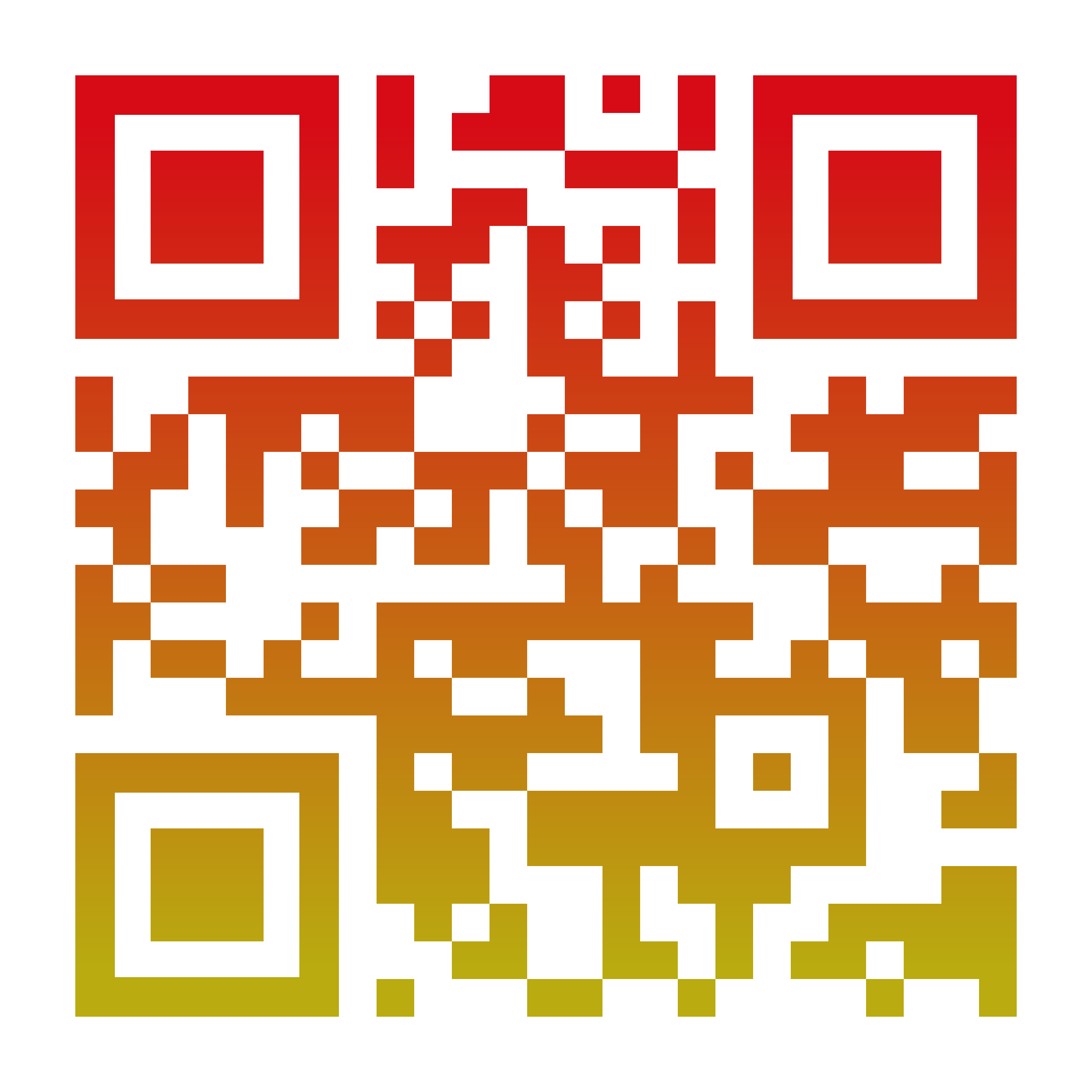 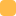 Questions?
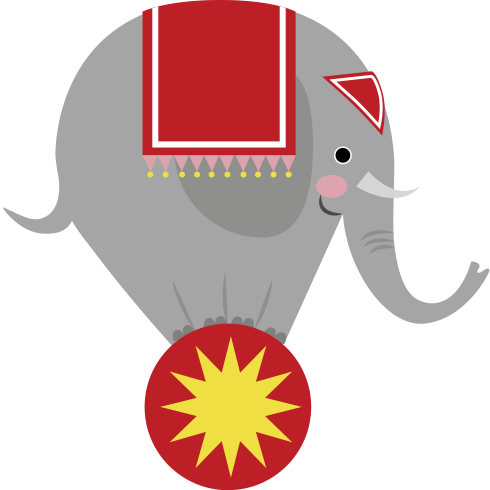 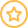 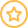 [Speaker Notes: Possible Question: Will CSUNAMA be online or in-person? For the first three weeks, we will be meeting through zoom. After Feb 17, we will resume in-person meeting if allowed by CSUN.  Our club will be adhering to all CSUN guidelines as we repopulate campus]